L’Université de Lorraine
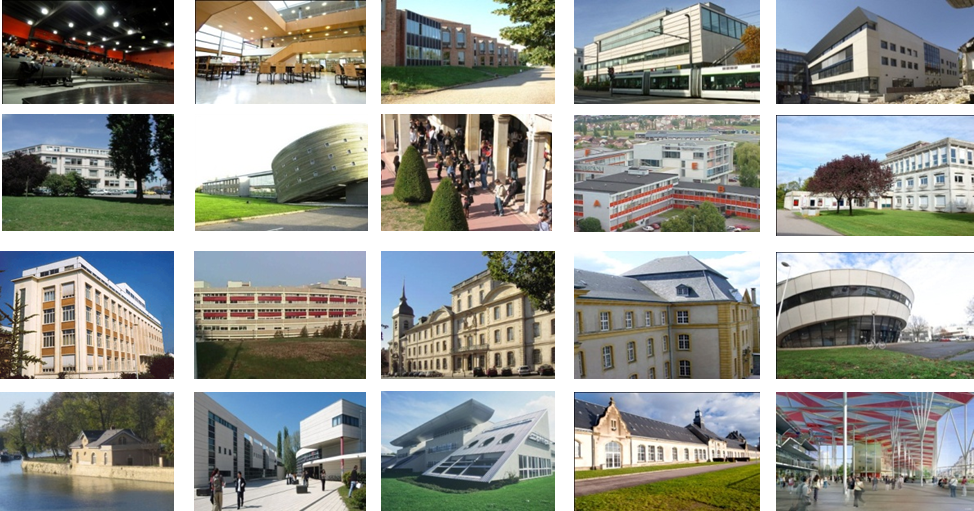 I - Présentation de l’Université de Lorraine
II - Qui travaille à l’Université de Lorraine
III - Les métiers à l’Université de Lorraine
IV - Comment accéder aux emplois de l’Université de Lorraine
V - Actualités et Evènements
I - Présentation de l’Université de Lorraine
Des valeurs partagées
UNIVERSALITÉ
         CRÉATIVITÉ

               RÉFLEXIVITÉ

                     SOLIDARITÉ

                            RESPONSABILITÉ
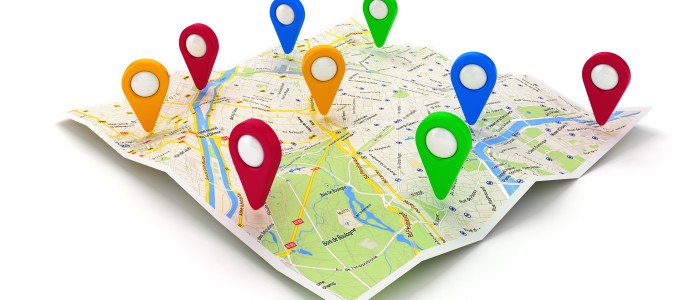 L’UL et les territoires
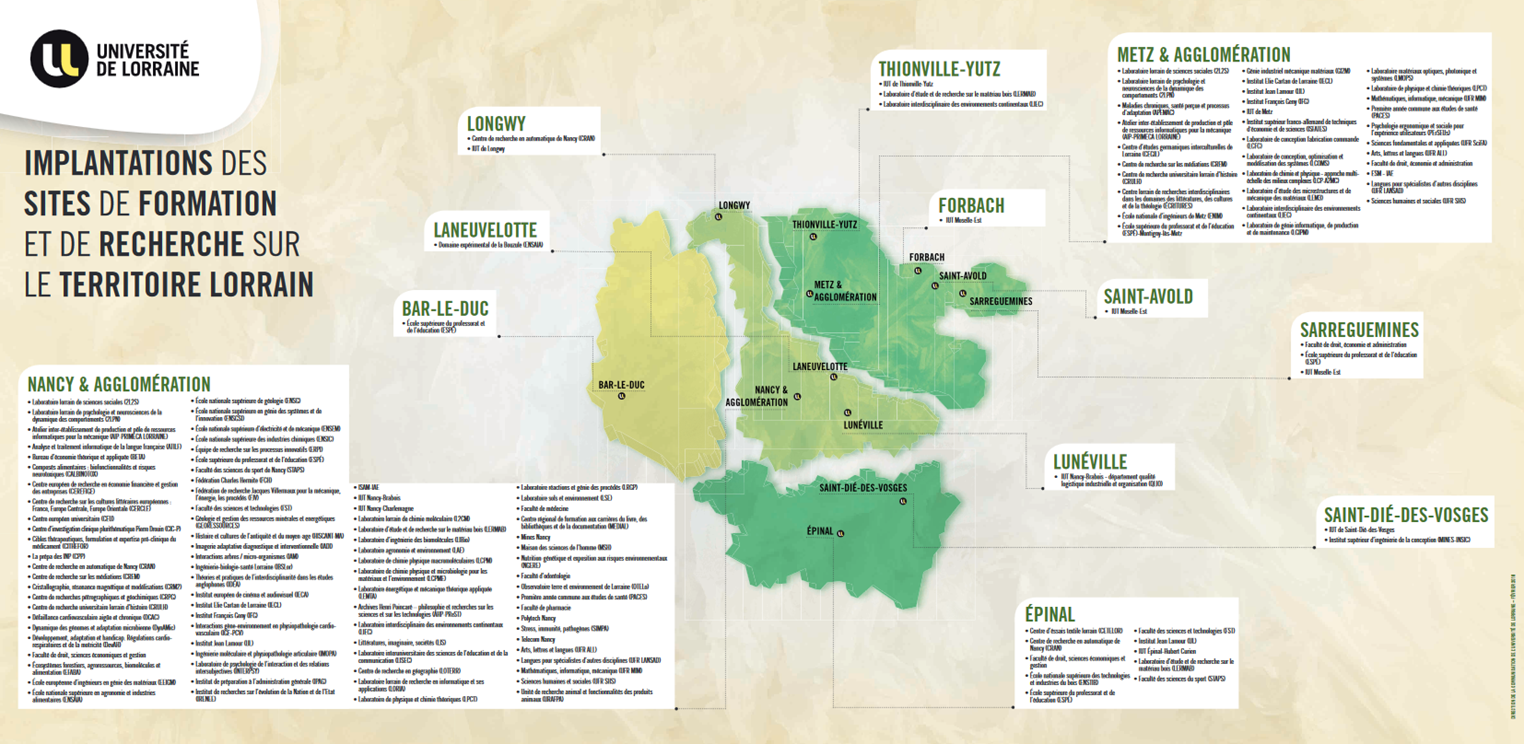 Quelques chiffres…
54 sites répartis sur la Lorraine
60000 étudiants
Plus de 600 millions d’€uros de budget annuel
6900 personnels
L’organisation générale de l’UL et de l’administration
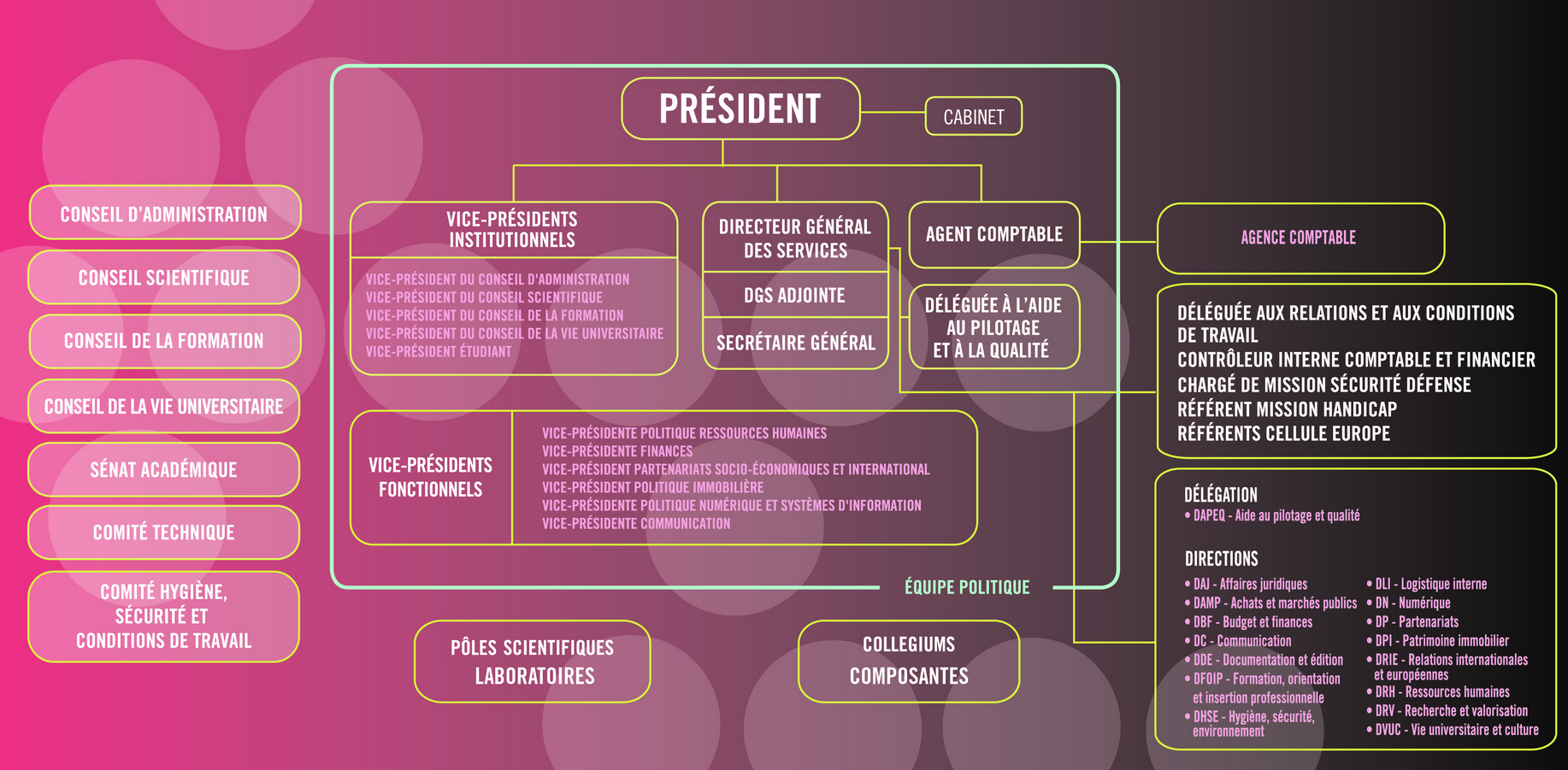 Président
Première Vice-Présidente
Recherche
Formation
Vie Universitaire
VPE

Ressources humaines 
Numérique 
Immobilier 
International 
Partenariat
L’organisation générale de l’UL et de l’administration
Des services de proximité, centralisés et déconcentrés
Composantes de formation ou de recherche, directions opérationnelles centralisées ou déconcentrées
Organisations hiérarchiques mais aussi fonctionnelles

Un travail collaboratif important et indispensable
Nombreux comités spécifiques, groupes de travail, ateliers thématiques, réunions des responsables administratifs de composantes, réunions des directions opérationnelles

Une grande diversité de métiers
Fonctions de pilotage, de gestion mais aussi des métiers très techniques
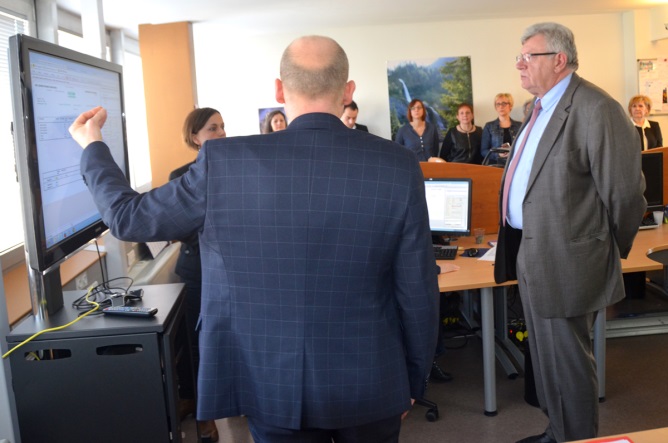 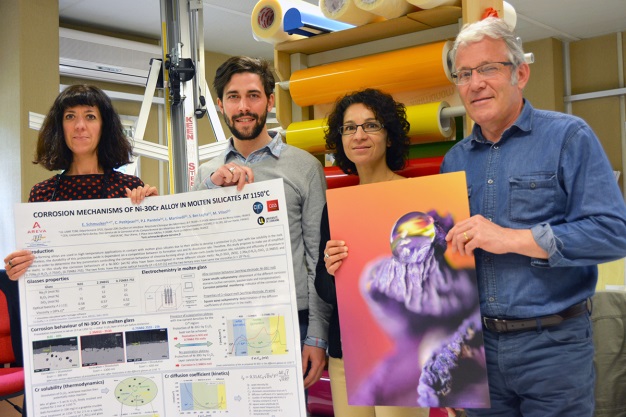 II - Qui travaille à l’Université de Lorraine ?

Un établissement qui recrute dans des secteurs diversifiés
Les personnels de l’Université
3900 enseignants chercheurs et enseignants 
3000 personnels BIATSS 

BIATSS : Personnels de Bibliothèques, Ingénieurs, Administratifs, Techniciens, 
               Sociaux et de Santé
Domaines d’activités
Ils peuvent travailler, entre autres, dans les domaines :
Documentation
Communication
Informatique
Scientifiques
Logistique
Restauration
. . .
Administratif
Des métiers répartis par grandes familles professionnelles : les BAP 

BAP : Branches d’Activité Professionnelles
Diagramme par BAP
Répartition des effectifs administratifs par BAP et catégorie au 31/12/2018 :
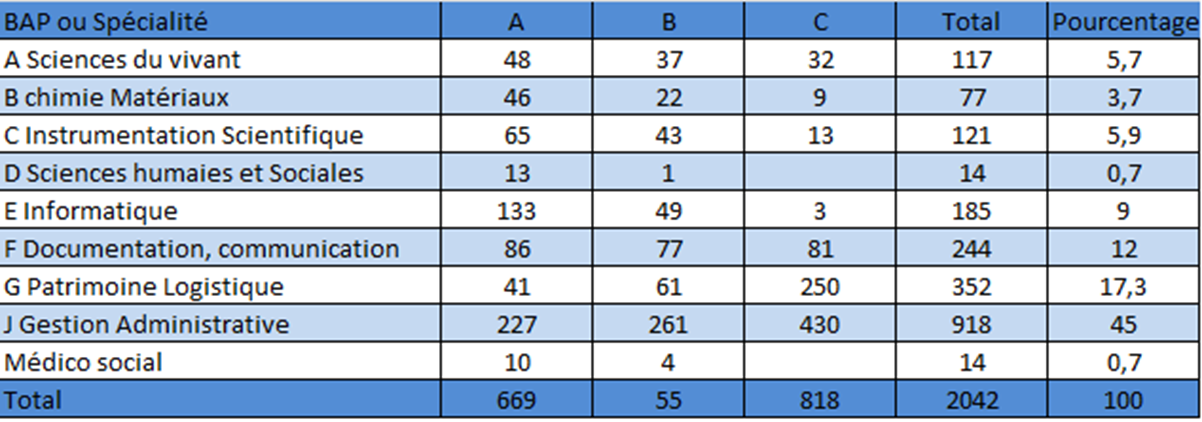 III - Les métiers à l’Université de Lorraine
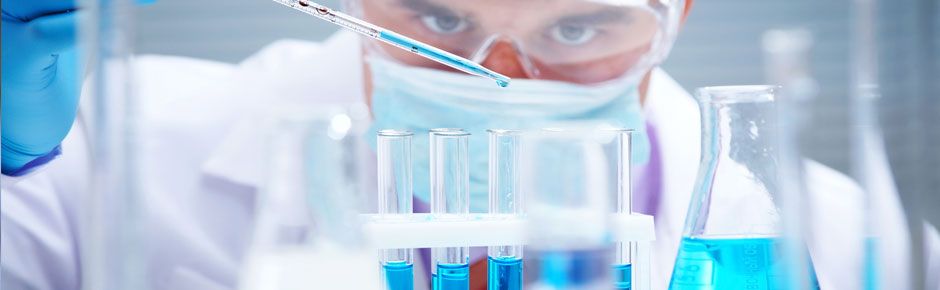 Des métiers prioritairement administratifs
En 2016, sur plus de 3 200 personnels « administratifs »près d’1 emploi sur 2 appartient à la BAP J « Gestion Administrative et Pilotage ». 

Cette BAP regroupe la majorité des métiers administratifs exercés au sein de l’établissement qui sont ventilés au sein de 6 familles d'activités professionnelles :
Formation continue, orientation et insertion professionnelle
Partenariat, valorisation de la recherche, coopération internationale
Administration et pilotage
Ressources humaines
Gestion financière et comptable
Affaires juridiques
La notion d’emploi-type en lien avec celle de métier
Plus de 170 emplois-types REFERENS (sur 240 ciblés dans le référentiel) sont actuellement recensés au sein de l’UL parmi les fonctions exercées par les personnels administratifs titulaires et/ou en CDI.

https://data.enseignementsup-recherche.gouv.fr/pages/referens/



Toutefois, une minorité d’emplois-types concentre la majorité des effectifs administratifs UL.
Derrière un emploi-type…plusieurs métiers
Ce constat doit être complété par le fait qu’un même emploi-type peut recouvrir 
une diversité de métiers plus ou moins importante. 
Ainsi, l’emploi-type d’opérateur logistique (BAP G) qui concerne 257 effectifs peut 
correspondre aux métiers suivants :
Agent d’accueil physique et téléphonique, 
Gestionnaire courrier, 
Vaguemestre, gardien,
Gestionnaire des installations techniques, gestionnaire du parc
     automobile, agent en charge du nettoyage des locaux, appariteur,
Manutentionnaire, reprographe, veilleur, etc…
Les emplois-type majoritaires à l’UL
Des fiches métiers sont disponibles sur le site internet pour appréhender les
emplois types et  métiers majoritaires dans l’établissement : 

Adjoint en gestion administratif,
Technicien en Gestion Administrative,
Opérateur logistique,
Aide d'information documentaire et de collections patrimoniales,
Gestionnaire financier et comptable.
Les métiers rares à l’UL
Certains emplois-types sont parfois méconnus au sein de  l’établissement
comme : 
Technicien-ne en prothèse dentaire (cf. Odontologie) ou préparateur-trice en anatomie (cf. Médecine,  laboratoire d’anatomie).

Technicien-ne en chaudronnerie et soudage (Polytech NANCY), technicien-ne souffleur de verre (Polytech NANCY SCDT) ou encore les métiers liés au domaine de l’électrotechnique ( ex : expert-e électrotechnicien).

Chargé-e de projets culturels (- théâtre SAULCY) et/ou assistant-e de collections muséales (responsable des herbiers au CJBN (Conservatoire des Jardins Botaniques de Nancy).

Manager énergie ou responsable du pôle énergie.
Les métiers en devenir à l’UL
Les métiers administratifs sont en perpétuelle évolution et l’accent peut 
aussi être mis à l’avenir sur les métiers et/ou domaines suivants à forts 
enjeux et potentiels de développement dans notre établissement :

Métiers liés au NTIC, à l’ingénierie et au conseil,
Métiers liés à la prospection et au développement des relations entre l’université et ses partenaires externes (lien avec les acteurs du monde économique, développement des passerelles, partenariats),
Chargé(e) d'évaluation des politiques publiques,
Chef(fe) de projet foncier urbanisme et aménagement (dévolution du patrimoine 
     immobilier possible par l’Etat à terme).
IV- Comment accéder aux emplois de l’Université de Lorraine
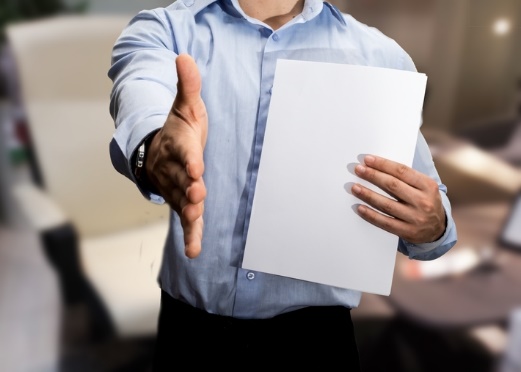 LES RECRUTEMENTS EXTERNES
LES CONCOURS
LES RECRUTEMENTS EXTERNES
Quelques chiffres
Sur la période janvier 2018- novembre 2018 , nous avons publié 172 offres
d’emplois réparties  sur toute l’Université de Lorraine. 
Sur ces172 offres, 88% sont à temps plein.
Par lieu géographique :
Par Branches d’Activités Professionnelles (BAP) :
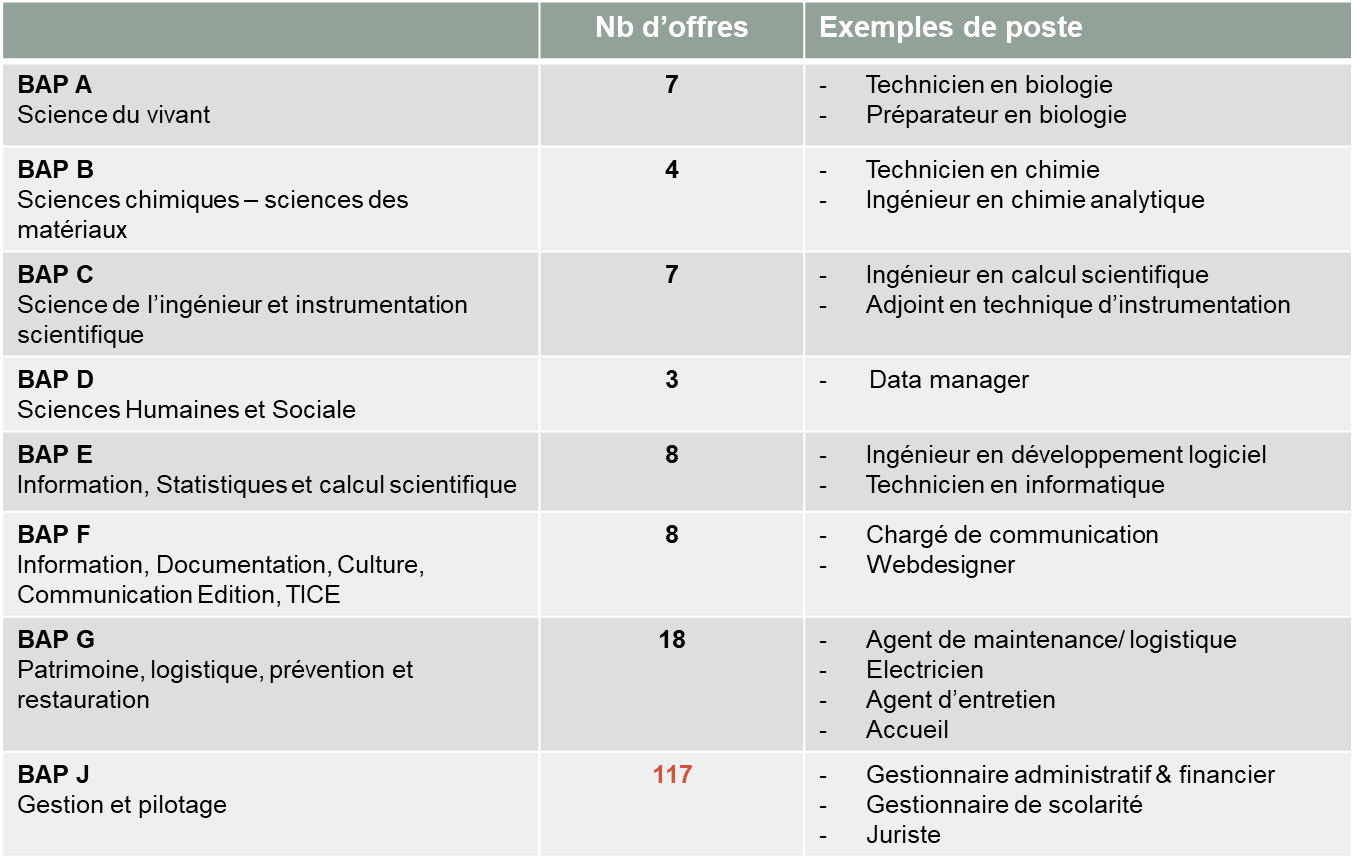 Où retrouver nos offres de recrutement ?
Sur les sites références dans la recherche d’emploi comme Pôle Emploi (pour catg. C et B) et l’APEC (pour catg. A)

Les réseaux sociaux : Linkedin, Tweeter, Facebook, Instagram 


Le site web de l’Université de Lorraine :
     WWW.UNIV-LORRAINE.FR 
     Onglet : « Travailler à l’université »

Le site web PLATINE/Université de Lorraine
PLATINE.UNIV-LORRAINE.FR
Directement sur la page d’accueil
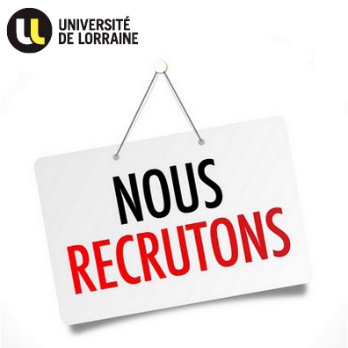 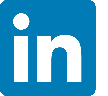 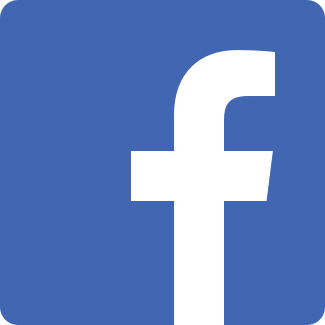 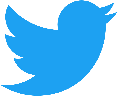 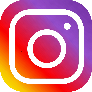 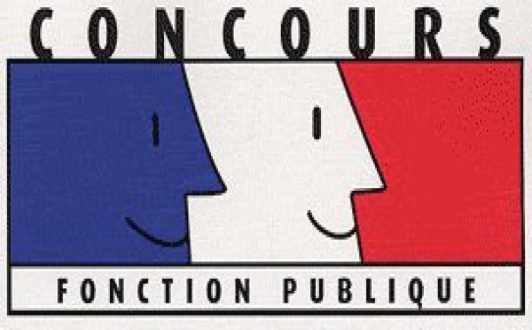 LES CONCOURS
En 2019, l’Université de Lorraine a ouvert 101 emplois aux différents recrutements :

76 au titre des concours ITRF externes et internes de catégories A, B et C,
13 au titre des recrutements pour les Bénéficiaires de l'Obligation d'Emploi,
9 au titre des Recrutements Directs,
3 par la voie du PACTE.
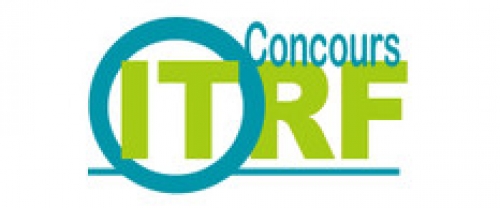 Inscriptions à faire depuis le site du Ministère de l’Education Nationale, de
l’Enseignement Supérieur et de la recherche de fin mars à fin avril :
https://www.enseignementsup-recherche.gouv.fr

Et compléter un dossier de candidature et le renvoyer, accompagné de toutes les 
pièces demandées au centre organisateur.

Ces concours se déroulent en 2 phases : une phase d’admissibilité (épreuve Écrite 
ou Étude de dossier), dont la période s’échelonne de mai à juillet et une phase 
d’admission (entretien oral et pour certains concours épreuve professionnelle) qui 
s’échelonne de juin à début octobre.
Conditions générales de recevabilité


Posséder la nationalité  française  ou  être  ressortissant  d'un  autre  État  membre  de  la  Communauté  européenne ou partie à l'espace économique européen (pour les catégories B et C),

Jouir  de  ses  droits  civiques  et  ne  pas  avoir  subi  de  condamnations  incompatibles  avec  l'exercice  des  fonctions,
 
Se trouver en position régulière au regard du code du service national.
Recevabilité : les conditions de diplômes pour les concours externes

Le diplôme :

IGR = Doctorat, diplôme d’ingénieur       TCS = Niveau 3 (DUT, BTS, DEUG, …)
IGE = Niveau 2 (licence, master)            TCN = Niveau 4 (BAC, …)
ASI = Niveau 3 (DUT, BTS, DEUG, …)   ADTPC = Niveau 5 (BEP, CAP, …)
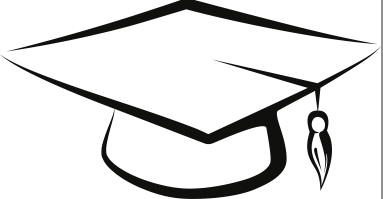 Les aménagements d’épreuves

Pour garantir l'égalité des chances entre les candidats, des aménagements pour les épreuves de concours sont prévus. 

Les personnes en situation de handicap ont la possibilité d’en bénéficier. 
Pour cela, elles doivent en faire la demande au moment de leur inscription et présenter un certificat médical établi par un médecin agréé justifiant la nécessité de l'aménagement et sa nature (tiers temps, poste de travail aménagé, sujet informatique…)
Les recrutements BOE

Ils sont réservés aux Bénéficiaires à l’Obligation d’Emploi.

Il s’agit de recrutements sur contrat.  

Chaque établissement choisi son calendrier d’inscription : généralement de 
mai à juillet à l’université de Lorraine. Les informations sont accessibles sur le 
site internet de l’université :
http://www.univ-lorraine.fr/recrutement/boe
Conditions d’inscription :
Remplir les conditions générales d’accès à la Fonction Publique publics : 
Jouir de ses droits civiques,
Etre en position régulière au regard du service national,
Ne pas être fonctionnaire,
Remplir les conditions d’aptitude physique exigées pour l’exercice de la fonction,
Ne pas avoir de mentions inscrites au bulletin n°2 du casier judiciaire incompatibles avec l’exercice des fonctions,
Conditions de diplômes identiques aux concours externes.
Le recrutement se déroule en 2 phases :

Phase d’admissibilité : étude de dossiers (composés d’un CV détaillé,
d’une lettre de motivation en lien avec l’emploi visé, la photocopie des diplômes et de la reconnaissance RQTH) 

Phase d’admission : les candidats dont le dossier a été retenu sont ensuite convoqués pour un entretien oral avec les membres de la commission (déroulement identique à celui des concours externes)
Les recrutements directs
L'accès à la Fonction Publique, sur uniquement la catégorie C, peut se faire 
directement sans concours.
Ces recrutements se déroulent en 2 phases : 

 Phase d’admissibilité : il s’agit d’une étude de dossiers. Ces derniers
doivent comporter une lettre de candidature et un curriculum vitae détaillé
incluant les formations suivies et les emplois occupés. 

 Phase d’admission : Les candidats dont le dossier a été retenu sont 
alors convoqués pour un entretien avec les membres de la commission.
V - Actualités 
              et Évènements